Information processing after resequencing
Sequence Trimming
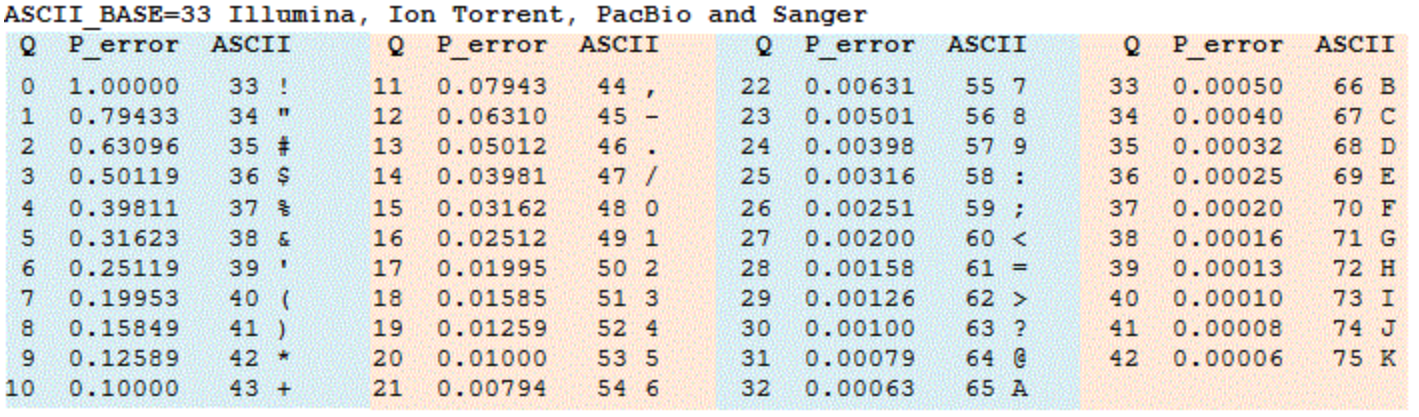 Q = –10 log10(P)
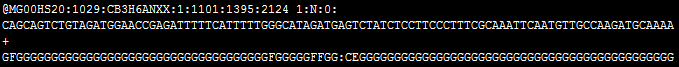 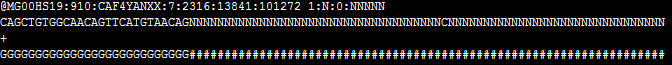 Sequence Trimming
Trimmomatic

java -jar jar ~/Trimmomatic-0.36/trimmomatic-0.36.jar PE -phred33 <input_forward.fq.gz> <input_reverse.fq.gz> <output_forward_paired.fq.gz> <output_forward_unpaired.fq.gz> <output_reverse_paired.fq.gz> <output_reverse_unpaired.fq.gz> ILLUMINACLIP:../Trimmomatic-0.36/adapters/TruSeq3-PE.fa:2:30:10 SLIDINGWINDOW:4:20 MINLEN:36

java -jar ~/Trimmomatic-0.36/trimmomatic-0.36.jar SE -phred33 BS.cat.fq.trimmed BS.cat.fq.trimmed.trimo.out.1.20 ILLUMINACLIP:../Trimmomatic-0.36/adapters/TruSeq3-SE.fa:2:30:10 SLIDINGWINDOW:1:20 MINLEN:50

PE / SE
SLIDINGWINDOW:4:20 (windowsize, threshold)
Truseq3-PE.fa (adapter information of Hiseq)
Mapping quality control
Common usage for Aligning
bwa mem <ref.fa> <fastq1> <fastq2> … | samtools view –bS - > <filename.bam>

-q 30
Mapping quality >= 30
Bam file status check
Samtools flagstat <bamfile>
Tview
samtools tview <bamfile> <ref.fa>
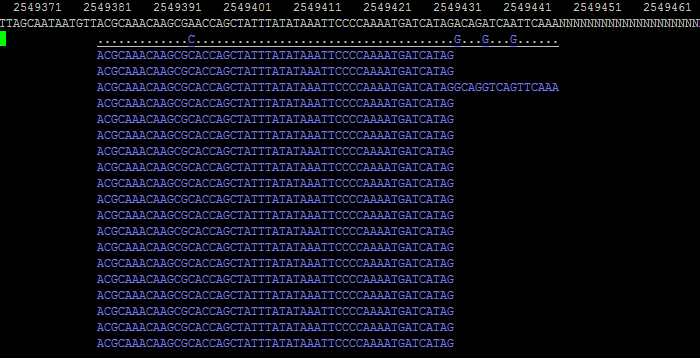 VCFtools common usage
vcftools ‘--options’--vcf <vcf_file> --out <outfile> --recode

--vcf or --gzvcf

You can use many options at the same time

All the options you can use are in the manual
https://vcftools.github.io/man_latest.html
Filtering INDEL
vcftools --gzvcf variant.vcf.gz --recode --out variant.vcf.gz.SNPs --remove-indels
Filtering by position
vcftools --vcf variant.vcf.gz.SNPs.recode.vcf --chr Chr01 --out variant.vcf.gz.Chr01 --recode

--not-chr

vcftools --vcf variant.vcf.gz.SNPs.recode.vcf--chr Chr01 --from-bp 300 --to-bp 1000000 --out variant.vcf.gz.Chr01 –recode

vcftools --vcf variant.vcf.gz.SNPs.recode.vcf --out overlap.vcf --recode --positions position_list.txt
position_list.txt (TAB separated file)
Other filtering options
--maf 0.05
--max-maf 0.3
--minQ 30
--minDP 3
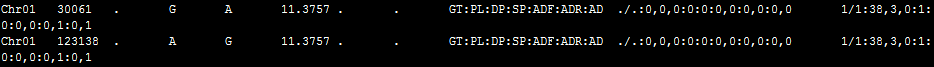 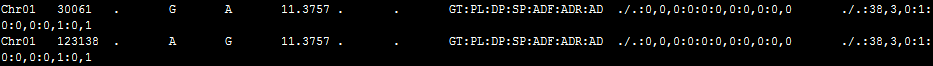 Suggested command for filtering
vcftools --vcf variant.vcf --remove-indels --minQ 30 --minDP 5(or 3) --out variant.vcf.SNP.q30.d5 --recode

Minimum depth filtering
Mapping quality filtering
Remove indels
Get statistical value (without --recode)
--freq
*.freq

--TsTv <window_size>
 *.TsTv

--TsTv-summary
*.TsTv
Get statistical value (without --recode)
--site-pi

--window-pi <window_size>
--window-pi-step <step_size>
vcftools --vcf variant.vcf.gz.SNPs.recode.vcf --out test  --window-pi 10000 --window-pi-step 1000

--weir-fst-pop <file_name>
--fst-window-size <window_size>
--fst-window-step <step_size>
Vcftools --vcf <vcf_file> --weir-fst-pop bam_list_A --weir-fst-pop bam_list_B --fst-window-size 100000 --fst-window-step 10000 --out <out_file>
Get statistical value (without --recode)
--TajimaD <window_size>

--het
VCF comparison
--diff
SNP typing
snpEff

java –Xmx4g –jar ~/snpEff/snpEff.jar -c <config file> -v <DB> <vcf_file> > <output file>
java -Xmx4g -jar ~/snpEff/snpEff.jar -c ~/snpEff/snpEff.config -v Oryza_sativa <vcffile> > <out_file>
You can check DB name in ~/snpEff/snpEff.config
Download DB for snpEff
java -jar snpEff.jar download -v Oryza_sativa
snpEff DB construction
GFF file is needed to contruct snpEff DB

Edit snpEff configure file

Make gm275 directory in ~/snpEff/data

Copy gff file into gm275 directory

java -jar snpEff.jar build -gff3 -v gm275
SNP typing
java -Xmx4g -jar ~/snpEff/snpEff.jar -c ~/snpEff/snpEff.config -v gm275 BS.bam.sort.vcf -ud 2000 > BS.bam.sort.vcf.type

Outfile
Genefile
Summary file
VCF to tabular format
Please use after filtering vcf

python make_tabular.py variant.vcf.type > variant.vcf.type.tabular